10CFR50.69 Implementation
Carrie Gilbreath
Southern Nuclear
1
CATEGORIZATION PROCESS
2
10 CFR 50.69 IMPACTS
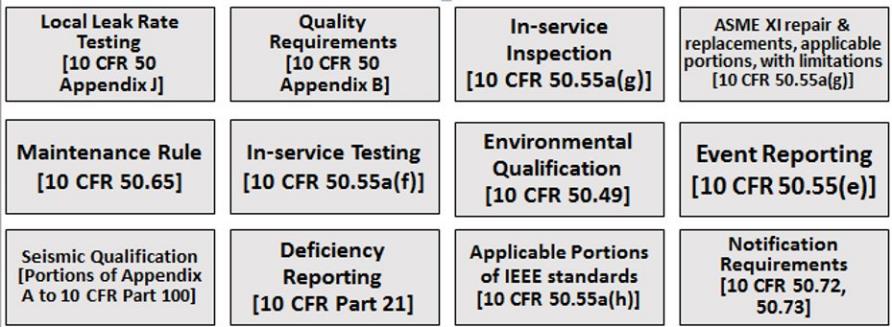 3
Where do savings come from?
4
Vogtle Categorized Systems
5
[Speaker Notes: It takes 4-6 months to categorize a system.]
Farley and Hatch Categorized Systems
6
Implementation Approach at SNC and Goal
O&M funded, level of effort, with contract support

Categorize 2-3 Systems categorized per station per year, as funding is available
Goal will be 30 at each station
17 for Vogtle
25 for Farley
29 for Hatch

Proactive use of 50.69 in Design process
MSIV Project Example

Maximize Preventative Maintenance Benefits

Seamless proactive RISC3 procurement in Outage and Daily activities
7
Programs Alternative Treatment Examples
8
50.69 Alternative Treatments – Programs
9
50.69 Alternative Treatments – Procurement
10
Implementation Tips and Lessons Learned
Think 50.69 early and often, especially in Design space.  
Salvaging Opportunities vs. Maximizing Benefits

Include all affected departments in change management for 50.69
Team Sport

Align PRA model updates with 50.69 Periodic Review

Make it easy!!
Use what is in place
Do not add more process than what is needed
Ensure easy reinstatement of special treatments if needed
11
50.69 Industry Groups and Events
NEI 50.69 Implementation Task Force
Collaboration requested with DOWG on 50.69 in SDP
NEI 50.69 Licensing Task Force
BWROG 50.69 Subcommittee
PWROG Risk Management Committee

Key Dates:
EPRI 50.69 Workshop in Charlotte, NC - September 13-14. 2023
PWROG/BWROG 50.69 Summit in Scottsdale, AZ December 3-4, 2023
12
Questions?
Descope me!
Descope me!
Descope me!
13